Первая Мировая Война


            «Милосердные сёстры    	       Августейшей семьи»





			                  Работу выполнила  учитель 
			 МБОУ «Бушевецкая ОНШ-детский сад»
			                 Фёдорова Лариса Зиновьевна

			Бологое 2014 год
Сестры милосердия, ангелы земные,Добрые и кроткие, грустные немного,Вы, бальзам пролившие на сердца больные,Вы, подруги светлые, данные от Бога.Вам – благословение, сестры душ усталых,Розаны расцветшие, там, на поле битвы,И в крестов сиянии, ярко-ярко алых,Тихо принимавшие раненых молитвы...
Князь Владимир Палей
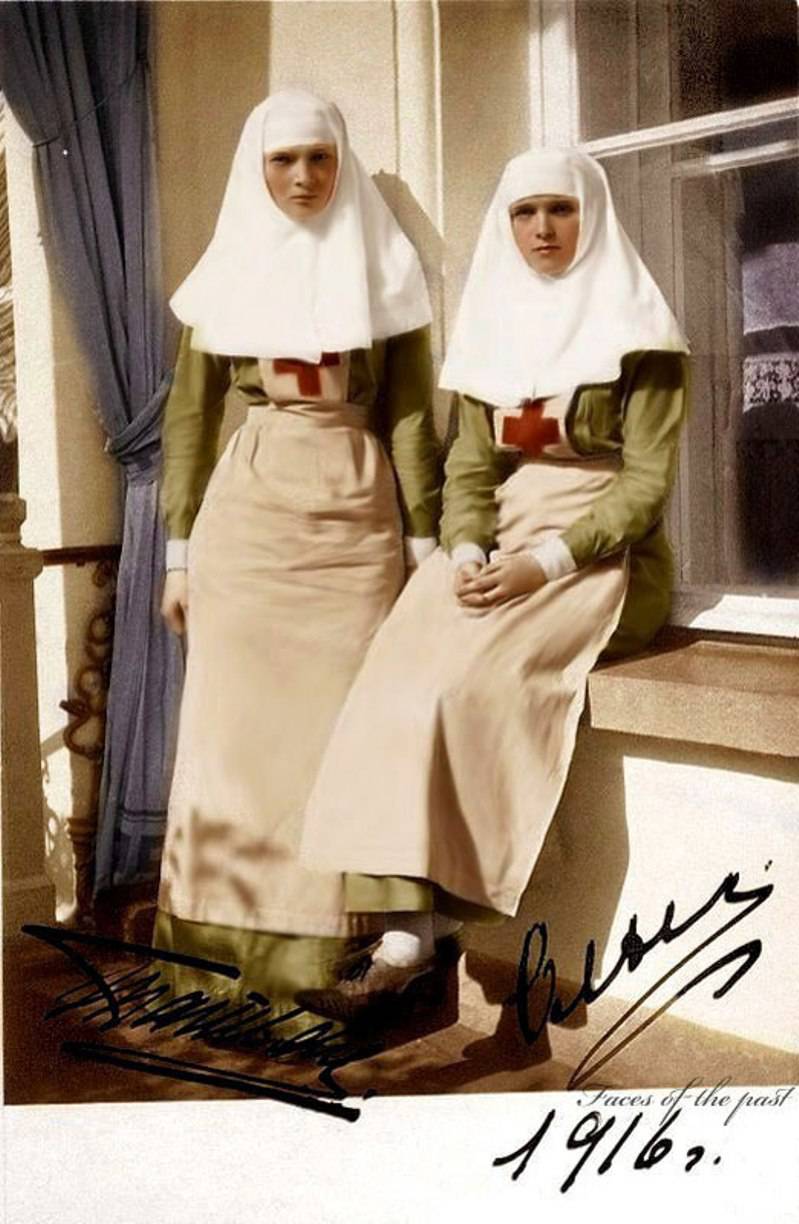 Сестры милосердия… Белые голубки… Так называли женщин, посвящавших себя очень тяжелому, но прекрасному делу – служению в те минуты, когда к человеку приходит беда – болезнь.
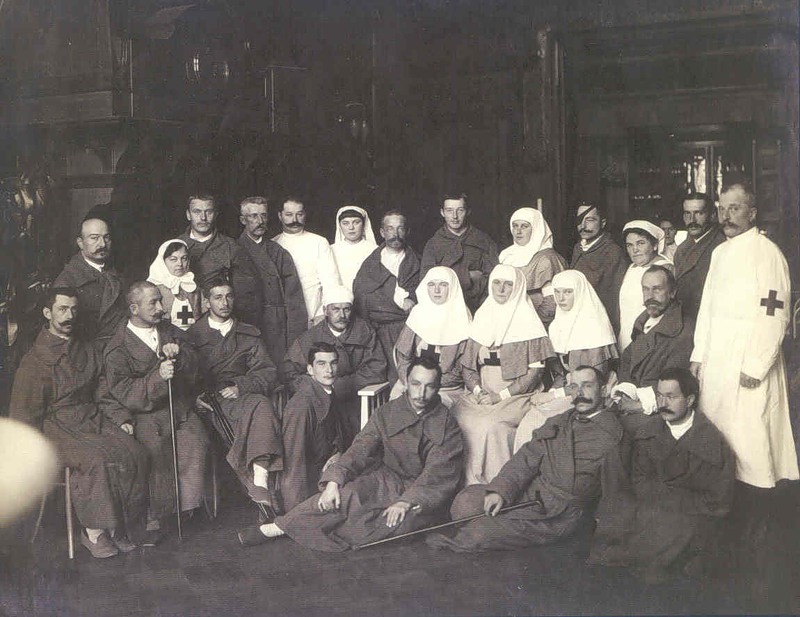 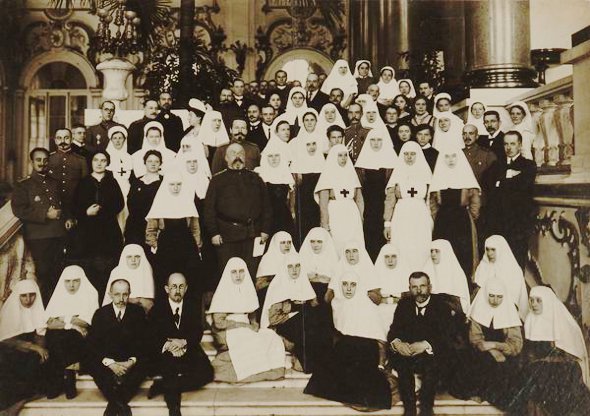 Во время первой мировой войны Императрица Александра Федоровна организовала особый эвакуационный пункт, куда входило 85 лазаретов для раненых воинов в Царском Селе, Павловске, Петергофе, Саблине и других местах. 10 октября 1915 года  в Зимнем дворце был открыт госпиталь, носивший имя цесаревича Алексея
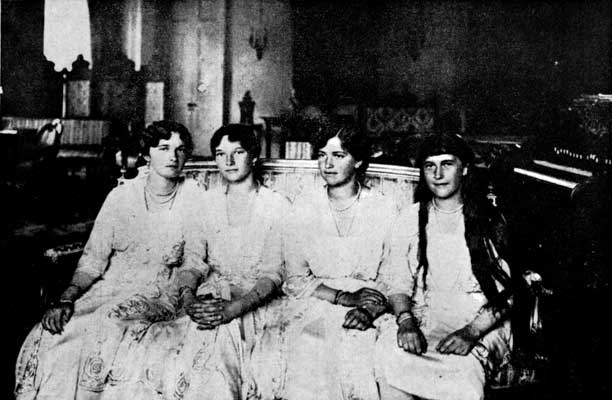 Великие княжны Ольга, Татьяна, Мария, Анастасия. Царское Село. Александровский дворец. 1916 г.
Вместе со старшими Великими княжнами и со своей подругой Анной Александровной Вырубовой Александра Федоровна прошла курс сестер милосердия военного времени, который им преподавала главный врач Царскосельского Дворцового госпиталя  -княжна Вера Игнатьевна Гедройц.
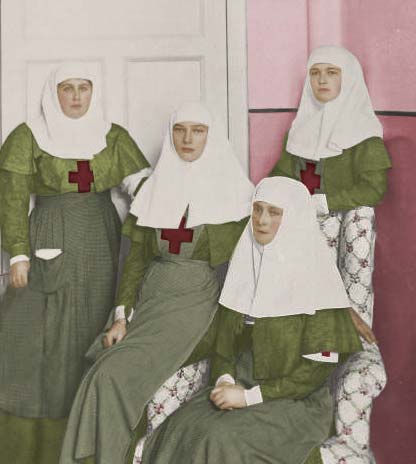 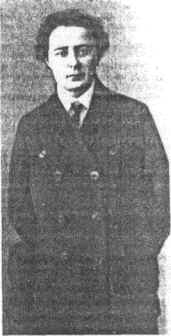 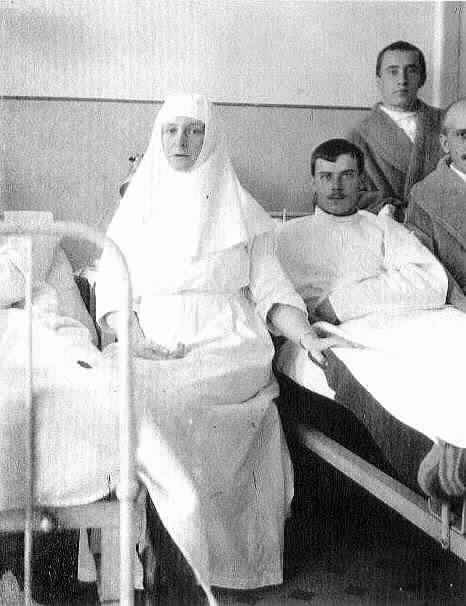 Императрица Александра Федоровна с выздоравливающими солдатами. Царское Село, 1914 или 1915.
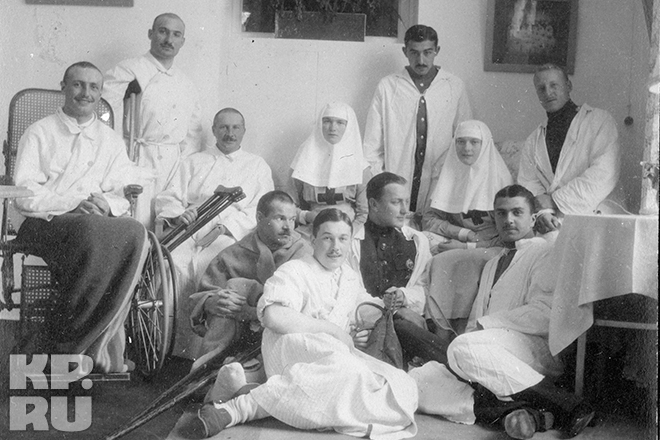 Сестры милосердия - великие княжны Ольга и Татьяна с ранеными
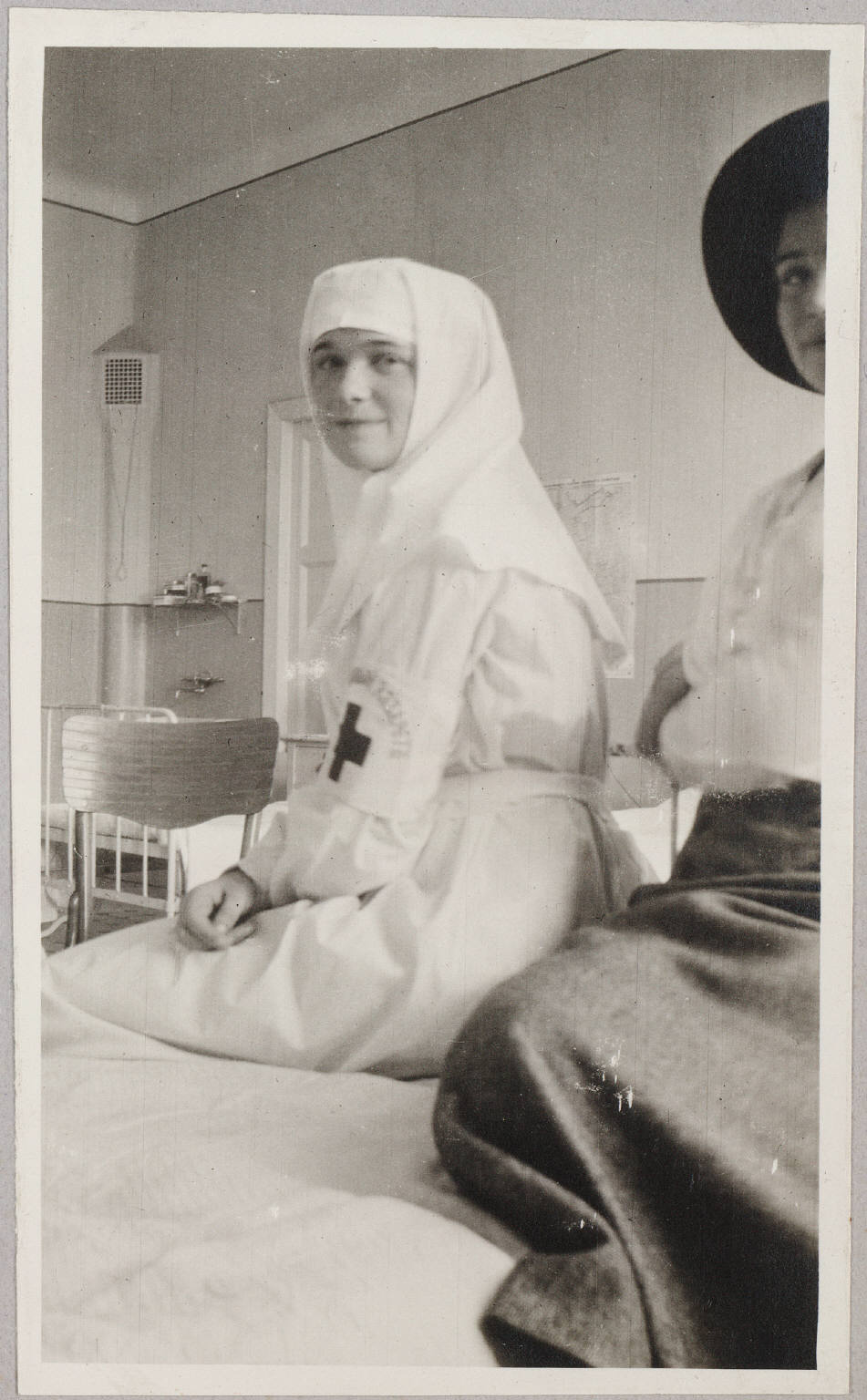 Более двух лет Татьяна Николаевна почти без перерыва проработала хирургической сестрой. Она не давала себе отдыху и сердилась, когда кто-то пытался избавить её от «лишней» работы.
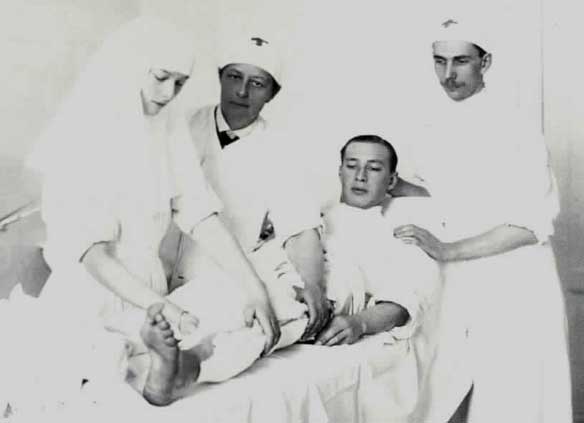 Великая княжна Ольга Николаевна и старший врач царскосельского Дворцового лазарета В.И. Гедройц во время перевязки раненого солдата, 1915 год /11/.
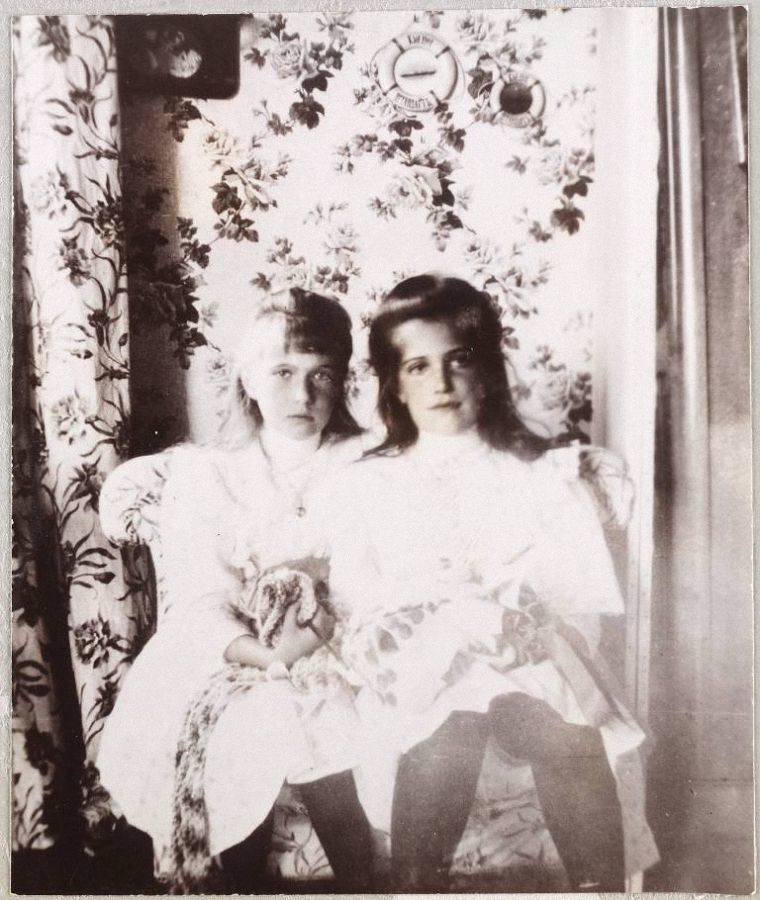 Младшие Великие Княжны, Мария и Анастасия, были слишком молоды, чтобы работать в лазарете, но и они не остались в стороне от дел милосердия, занимаясь шитьём белья для солдат и их семей, приготовлением бинтов и корпии, постоянно навещая раненых и щедро даря им своё участие, делясь всегдашней весёлостью и жизнерадостностью.
Великая княгиня  сестра Николая IIОльга Александровна Романова(1.06.1882г-24.11.1960г)
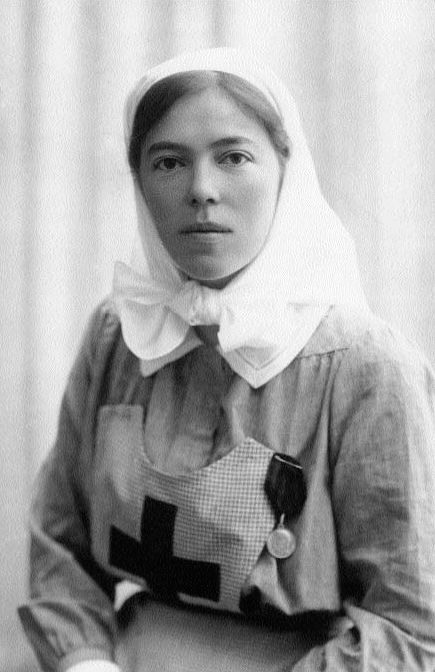 В  годы Первой мировой войны на собственные средства обустроила в Киеве госпиталь, в котором служила сестрой милосердия. За храбрость награждена Георгиевской медалью, которую ей вручил генерал Карл Густав Маннергейм, будущий маршал и президент Финляндии.
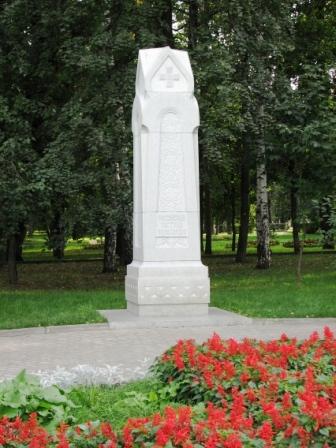 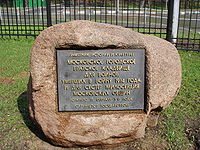 Памятник истории и культуры Московское городское Братское кладбище для воинов, умерших в войну 1914 года, и для сестёр милосердия московских общин. Открыто 15 февраля 1915 года. Охраняется государством».
Памятник сестрам милосердия
Источники:
http://vmeste-front.ru/sestry_miloserdiya._belye_golubki.1
http://vladjournal.ru/2013/11/sestry-miloserdiya-   	   pervoj-mirovoj-vojny/
http://www.liveinternet.ru/users/arin_levindor/post111346622/
http://nbether.ucoz.ru/news/moj_mir/2013-07-15-96